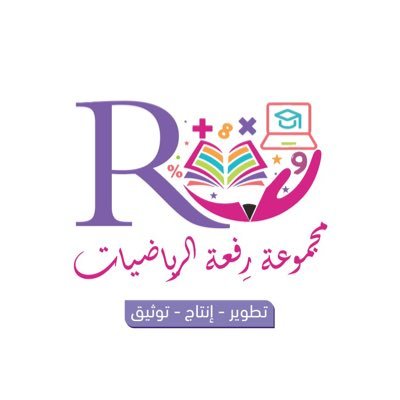 7 - 4
ترتيب الأعمال اليومية
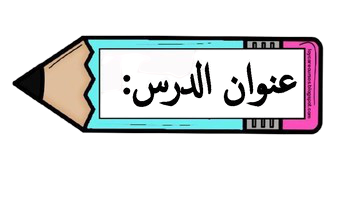 أ.أحـمـد الأحـمـدي  @ahmad9963
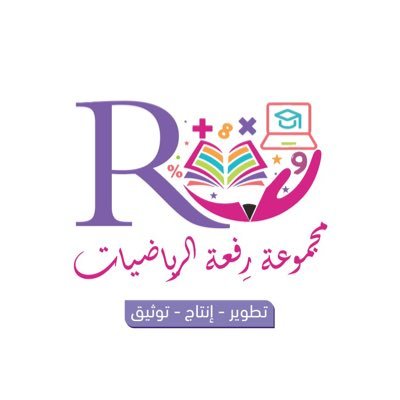 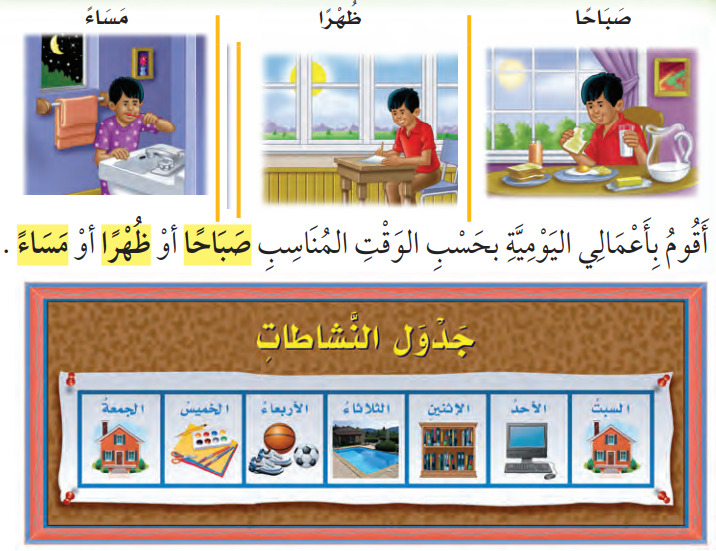 فكرة الدرس

أرتب أعمالي حسب وقت حدوثها .

المفردات
صباحًا     أمس
ظهرًا      غـدًا
مساءً     أسبوع
اليوم
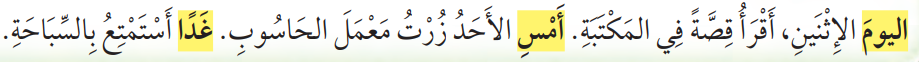 أ.أحـمـد الأحـمـدي  @ahmad9963
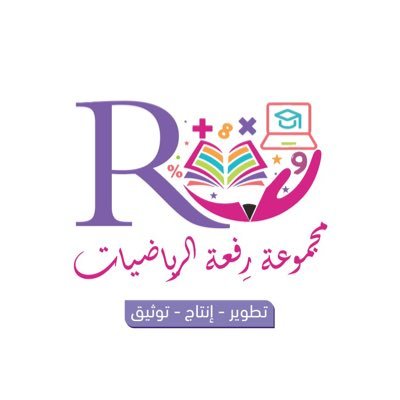 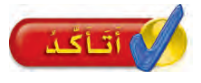 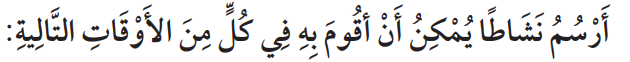 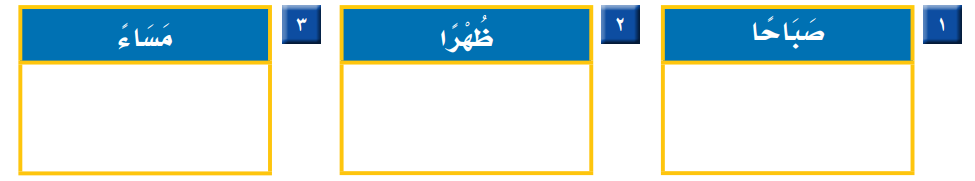 أ.أحـمـد الأحـمـدي  @ahmad9963
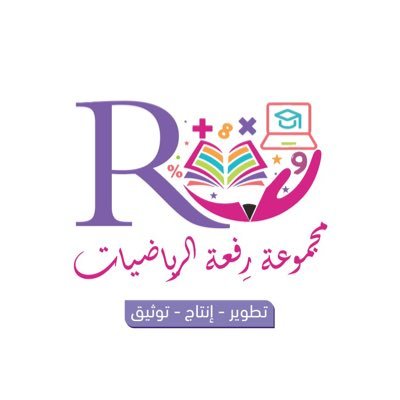 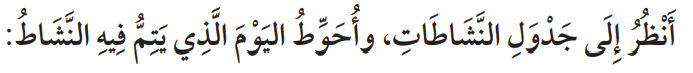 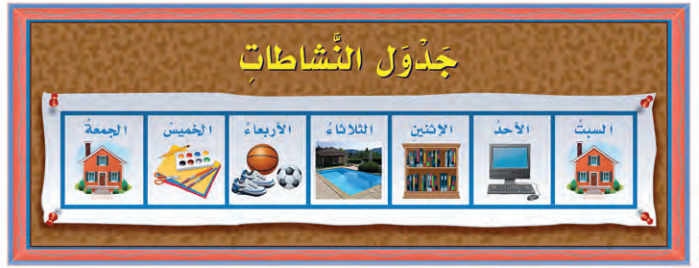 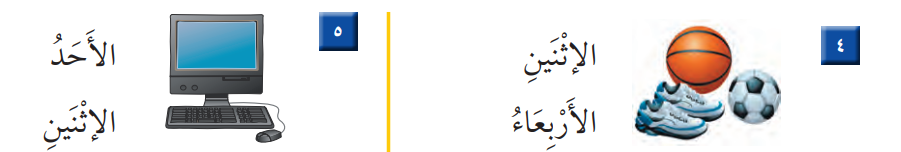 أ.أحـمـد الأحـمـدي  @ahmad9963
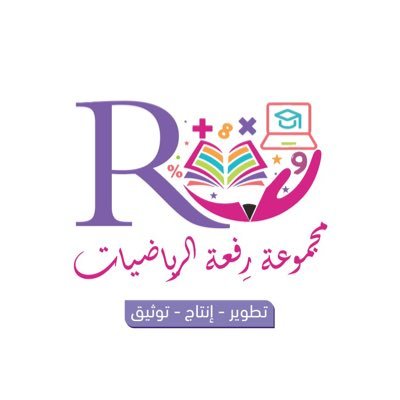 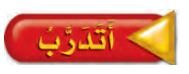 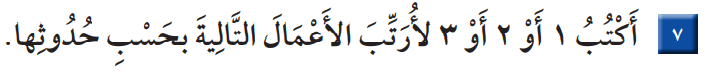 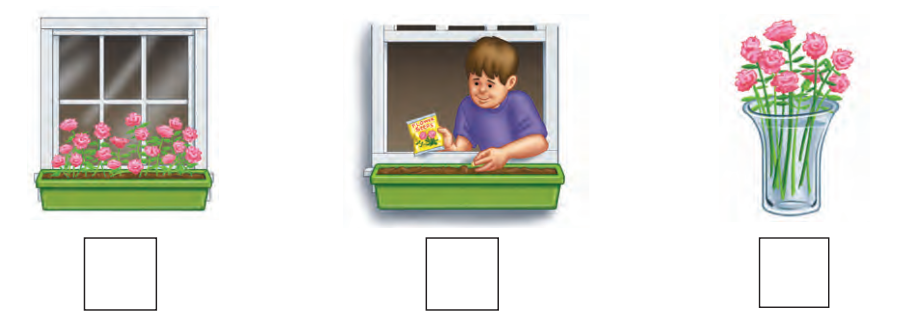 أ.أحـمـد الأحـمـدي  @ahmad9963
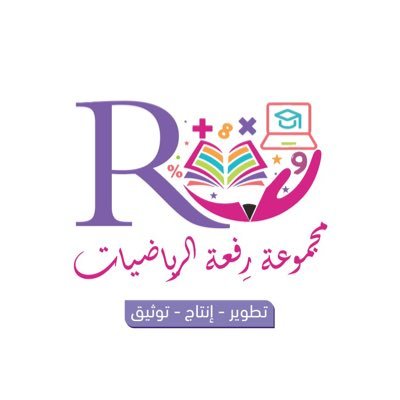 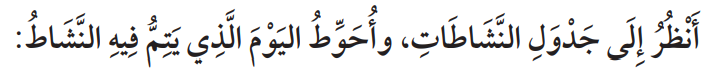 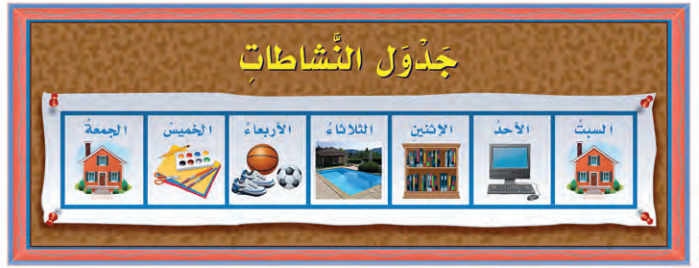 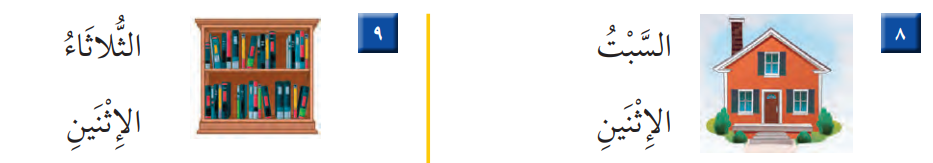 أ.أحـمـد الأحـمـدي  @ahmad9963
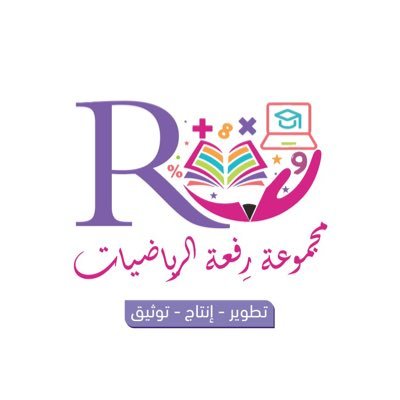 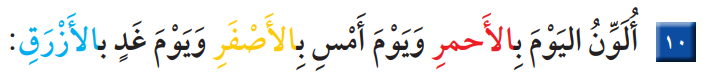 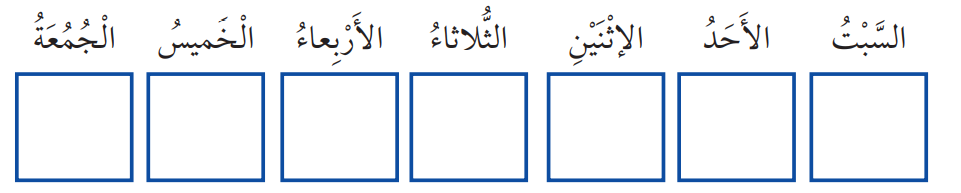 أ.أحـمـد الأحـمـدي  @ahmad9963
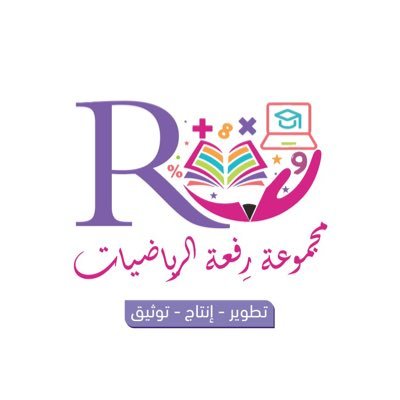 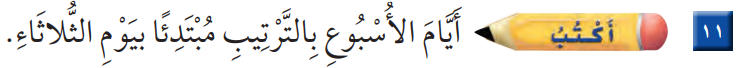 أ.أحـمـد الأحـمـدي  @ahmad9963